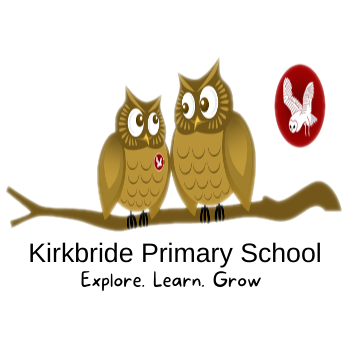 Elm Class
Welcome back to School September 2023
Welcome Back Elm Class!
Reading
We still ask that children are ‘Striving for Five’- reading their book at least 3 times a week at home for approx 10 minutes. Frequent reading, particularly of a familiar text helps to build fluency and stamina and is part of becoming a confident reader. 
Please listen to your child read and sign their reading record as well as talking to them about their reading- what are they enjoying, what would they like to read, something they have learned. 
Our Library day will be a Monday this half term so books will be changed then. They may not be able to read their library book independently, and that is fine. We ask that these books are shared with parents and carers if necessary, so children can enjoy the books that they have chosen and see good modelling by parents and carers at home, as well as adult modelling in school.
Homework
As well as reading, we will continue to set handwriting/letter formation homework to support our transition to fluent, joined up handwriting. We will also set spelling homework each week. These activities will be put into your child's home learning folder.
We will send these home each Friday to be returned by Wednesday of the following week. If you need any help or support with set tasks, please let us know and we are happy to support. 
Your child has also been given a Times Tables Rockstars login. The purpose of the app is to support the learning by heart of times table facts. 
Year 3 are expected to answer questions within a 6 second time frame from the 2x, 5x, 10x, 3x, 4x and 8x tables. 
Year 4 are expected to answer questions at the same speed from any times table up to 12 x 12. We are teaching times table facts and strategies daily in class to go alongside use of the app at home, so please access regularly (at least 3 x weekly for 5-10mins)
Happy new term to you all!
 We loved welcoming the children back to school and look forward to the coming term in Elm Class with myself and Mrs Stamper.
We have attached our learning overview for the next half term for you to see how we aim to explore, learn and grow over the next 6 weeks. 
If you would like any more information, please do not hesitate to ask one of us.
Equipment
Each day your child needs their water bottle, reading book and record and a coat with a hood. The weather is changing so maybe a hat and gloves will also be needed.
PE kit is needed for Monday each week. Monday will be led by GLL coaching and a Friday will be Forest School so your child will need a change of clothes suitable for outdoor activities and a pair of wellies. This year we are swimming in a two-week continuous block, each afternoon. Therefore, your child will need their swimming kit and  towel every day starting 27th November.
Snack
We are still offering a free daily snack to every child in KS2. Children will no longer need to bring snack money for break time as the school will use funding to cover costs. A range of healthy snacks that meet allergen requirements  and will be available each day for children to enjoy.
Important Dates Coming Up
Looking forward to lots of exciting learning opportunities across the term. Any questions or queries about anything, just let us know.
 December 5th and 7th Cathedral concert.
Many Thanks, Mrs Coopey and Mrs Stamper.
Autumn learning letter
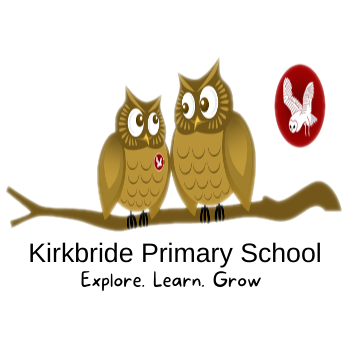 Elm Class  Autumn 1
We are Reading:
Young Gifted and Black.
We are Creating:
Fresh food and investigating what process foods means?. We are making pizza, bread rolls and soup.
Music – Learning how to sing as a group and solo parts ready for the Cathedral concert.
We are investigation primary, secondary and tertiary colours. Using a viewfinder to enlarge an area for detail.
We are Writing: 
Diary Entries
Adventure stories.
We are Solving: 
Times table and related division facts 
Place value facts and understanding number
Addition and Subtraction
Multiplication strategies
We are Communicating:
Learning how to be safe online and computer coding.
Developing subject specific vocabulary and using in context
Speaking and listening in French- building our comprehension and application of vocabulary
How to stay safe and healthy- balanced diets and feelings.
We are Exploring:
The water cycle and how it relates to condensation and evaporation. Longitude and Latidtude, finding areas on a map using longitude and latitude. 6 figure grid references.
We are Growing:
Reasoning and problem solving skills
Growth mindset- crossing the learning pit…’I can do this’
Recall of ‘sticky’ knowledge- what has stayed in our memory and how can we access and use this?
Team work-listening and compromising to build a stronger idea